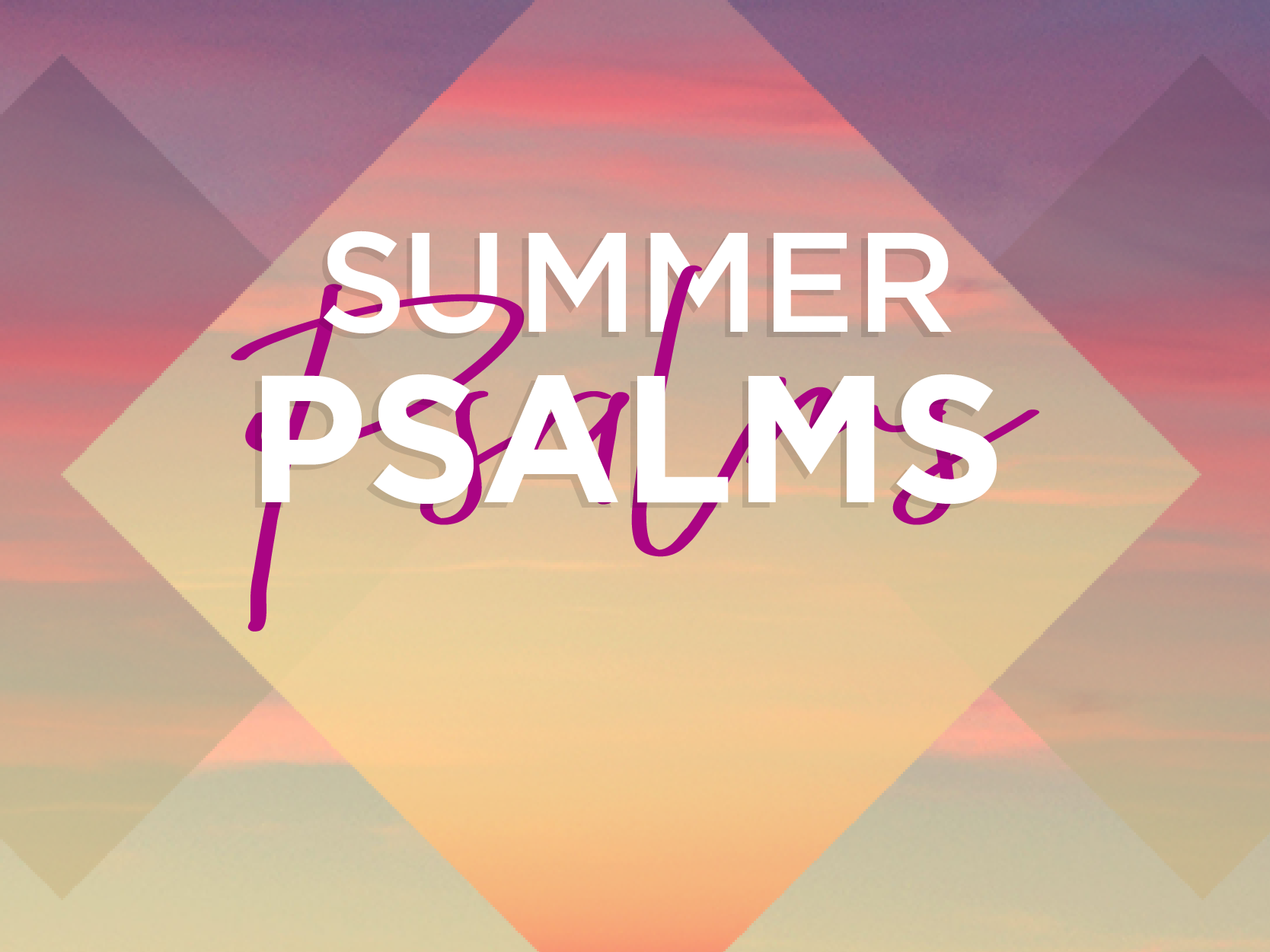 The Unsearchable Greatness of God
Psalm 145
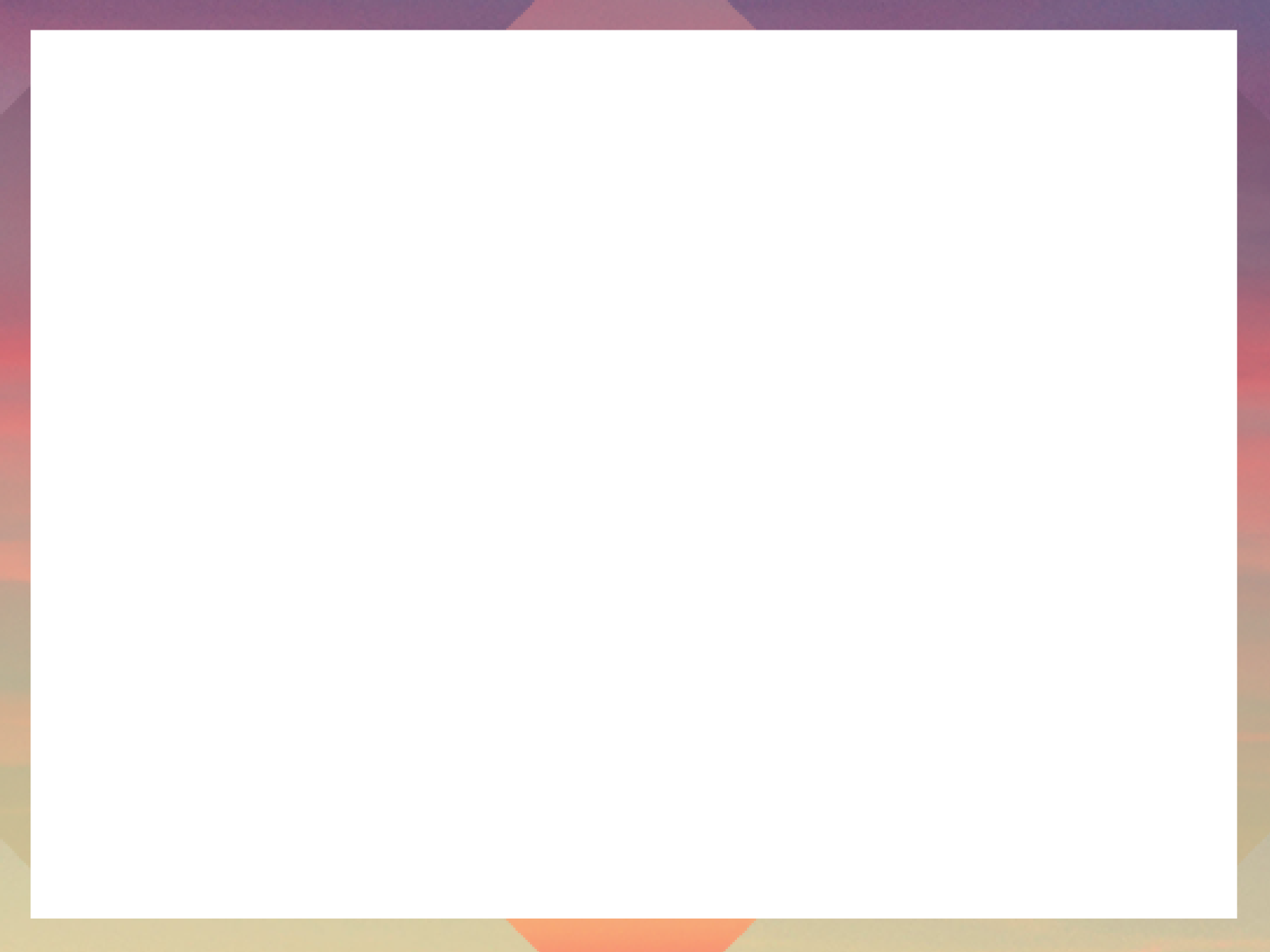 What is your outlook on life? 

Do you focus on God, His Word, and His mighty works on our behalf, or are you distracted by the cares of the world?
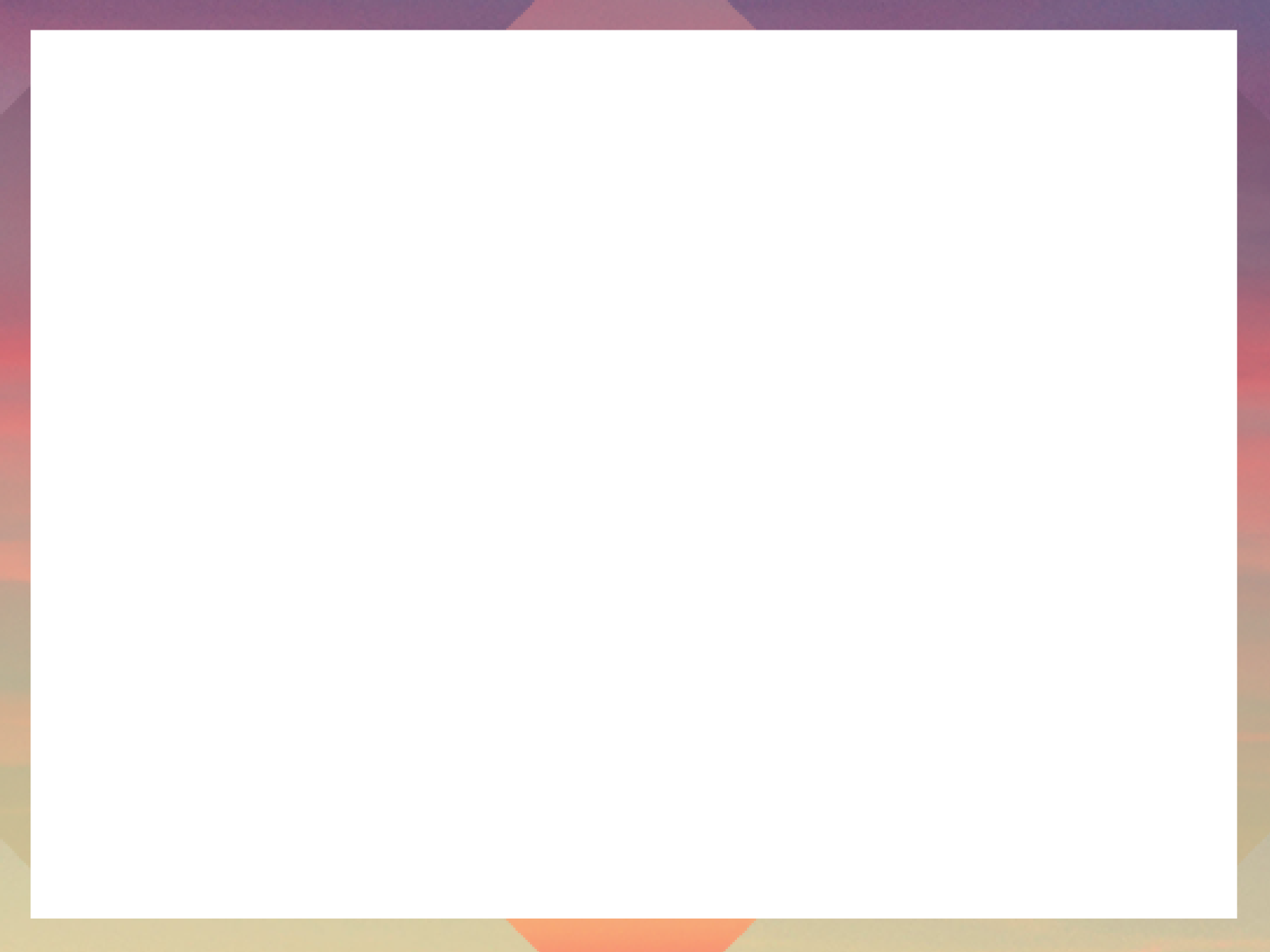 4 Stanzas of Psalm 145
God’s greatness and our response (v1-7)
God’s goodness and our response (v8-13)
God’s providence and our response (v14-16)
God’s righteousness and our response (v17-21)
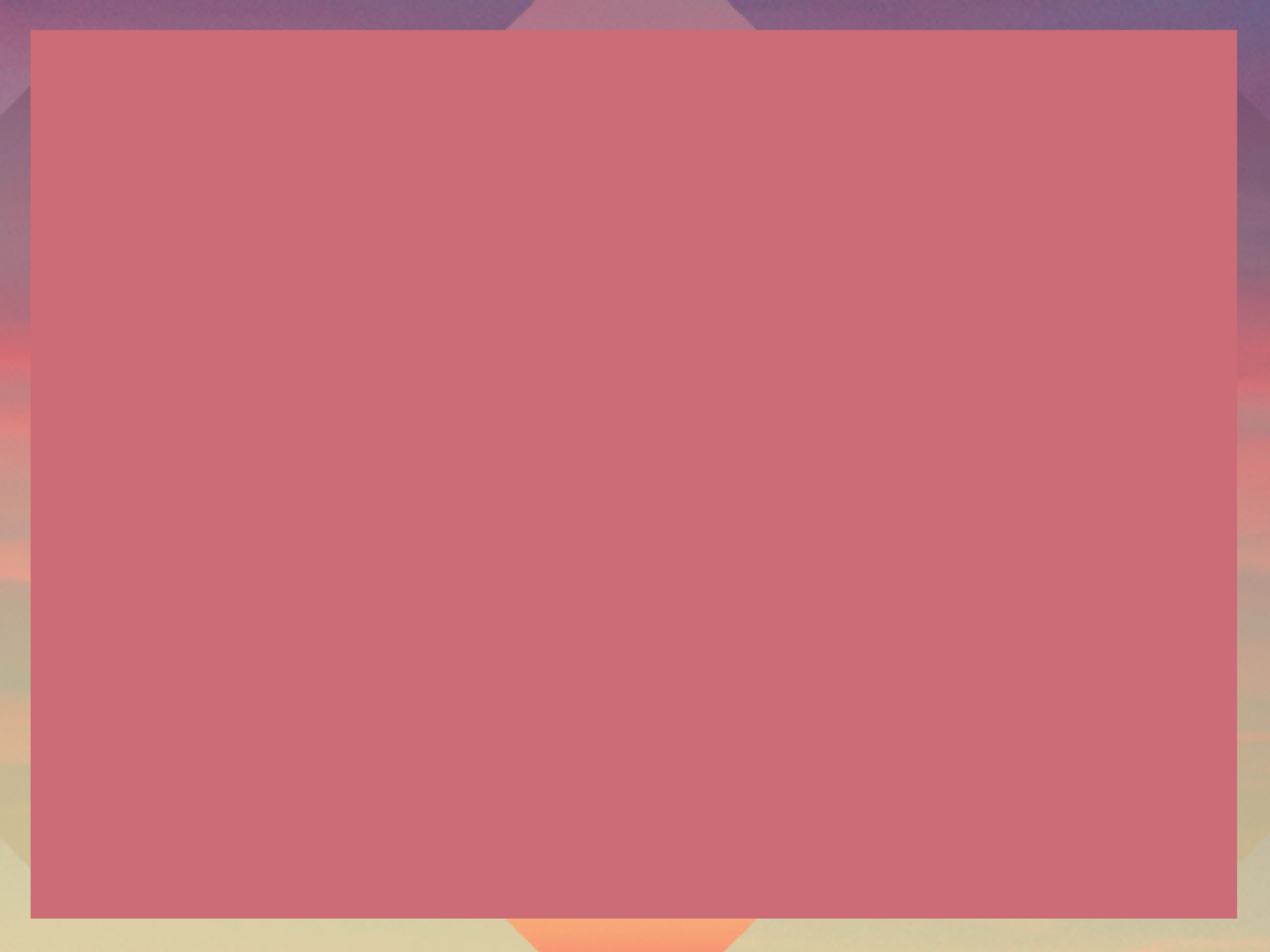 Psalm 145: 1-4 (NASB)
1I will extol You, my God, O King,And I will bless Your name forever and ever.2 Every day I will bless You,And I will praise Your name forever and ever.3 Great is the Lord, and highly to be praised,And His greatness is unsearchable.4 One generation shall praise Your works to another,And shall declare Your mighty acts.
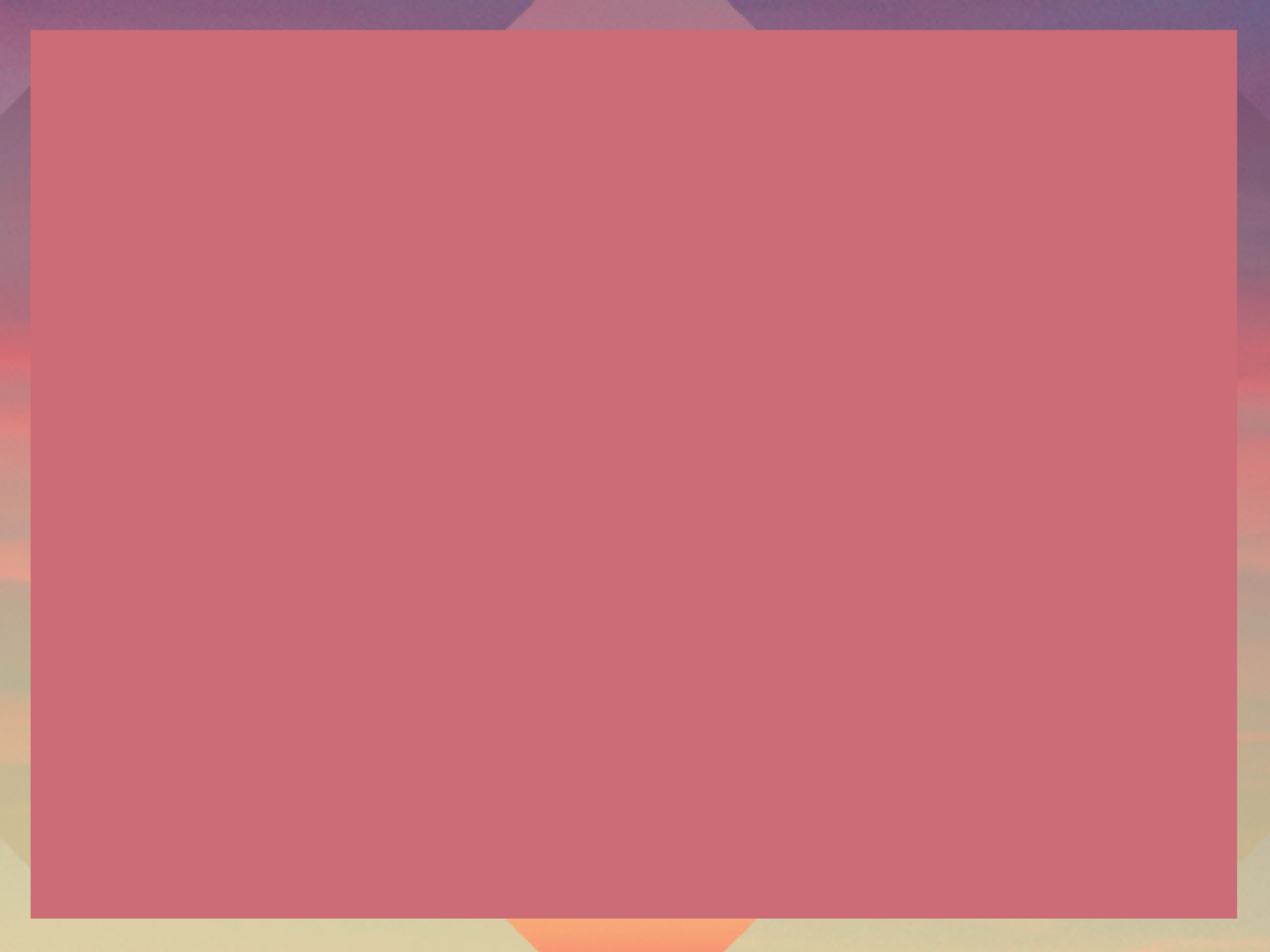 Psalm 145:5-7 (NASB)
5 On the glorious splendor of Your majestyAnd on Your wonderful works, I will meditate.6 Men shall speak of the power of Your awesome acts,And I will tell of Your greatness.7 They shall eagerly utter the memory of Your abundant goodnessAnd will shout joyfully of Your righteousness.
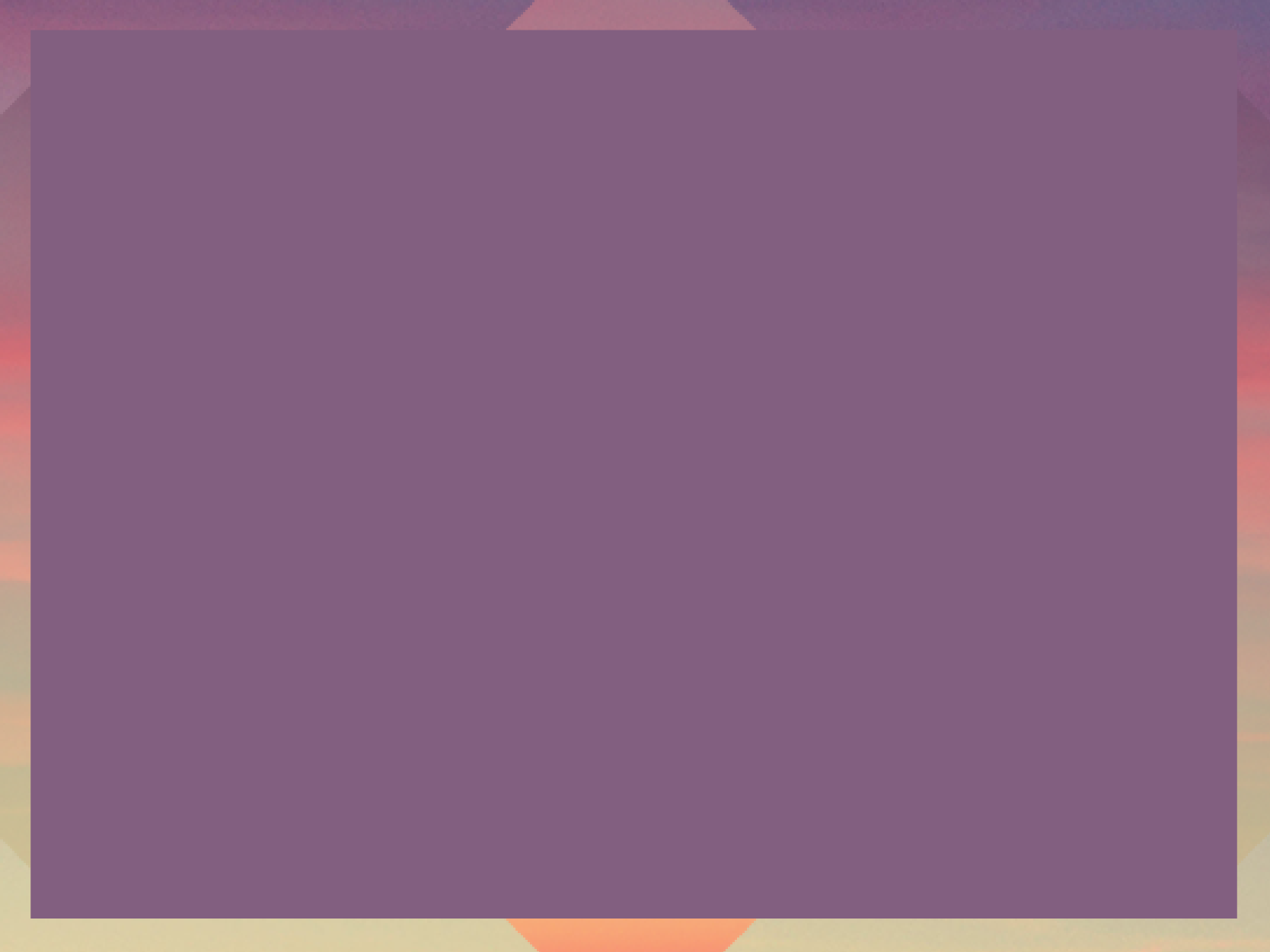 Romans 11:33
Oh, the depth of the riches both of the wisdom and knowledge of God! How unsearchable are His judgments and unfathomable His ways!
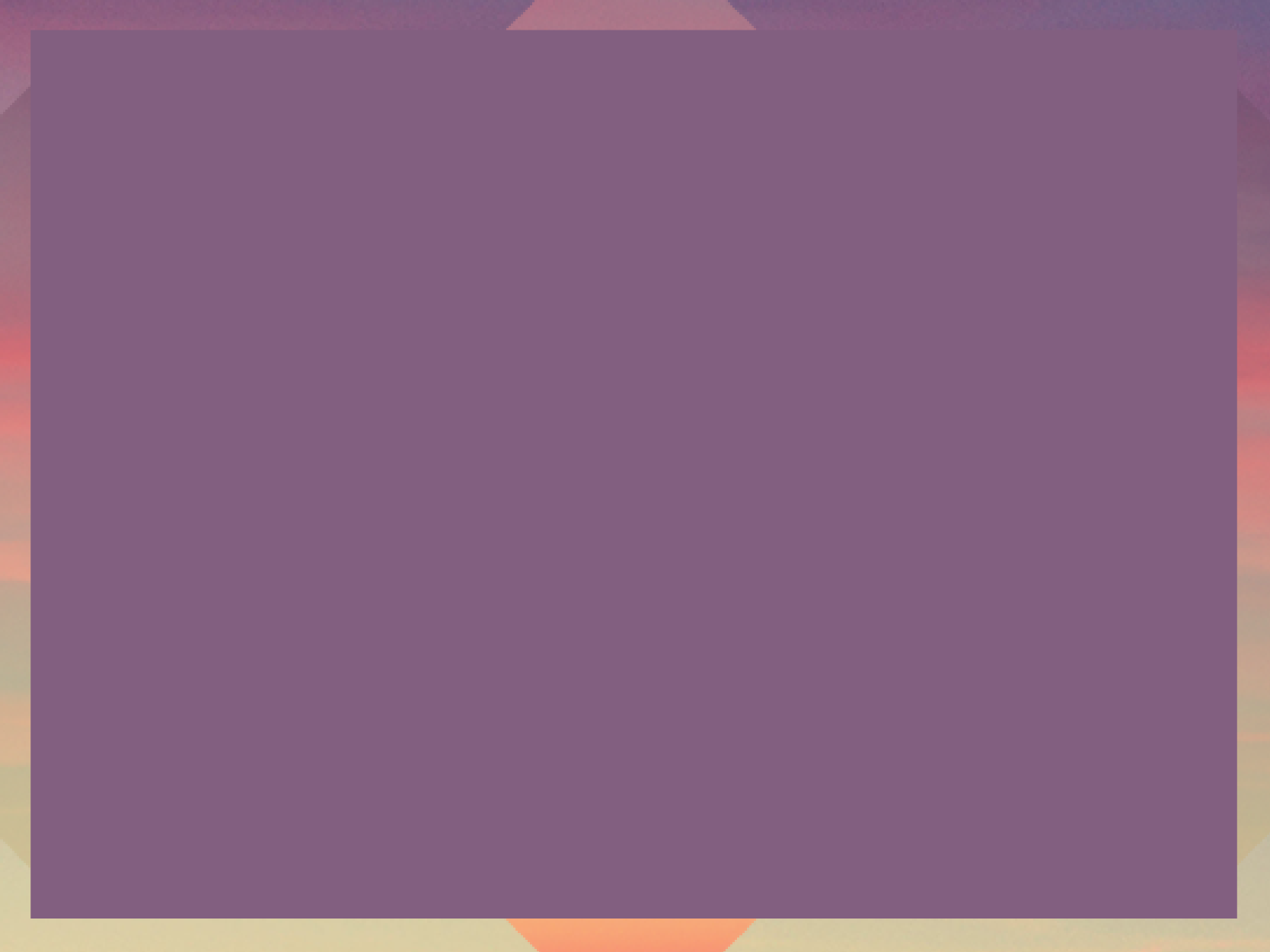 Joshua 4: 5-7
5 and Joshua said to them, Cross again to the ark of the LORD your God into the middle of the Jordan, and each of you take up a stone on his shoulder, according to the number of the tribes of the sons of Israel.6 Let this be a sign among you, so that when your children ask later, saying, What do these stones mean to you?7 then you shall say to them, Because the waters of the Jordan were cut off before the ark of the covenant of the LORD; when it crossed the Jordan, the waters of the Jordan were cut off. So these stones shall become a memorial to the sons of Israel forever.
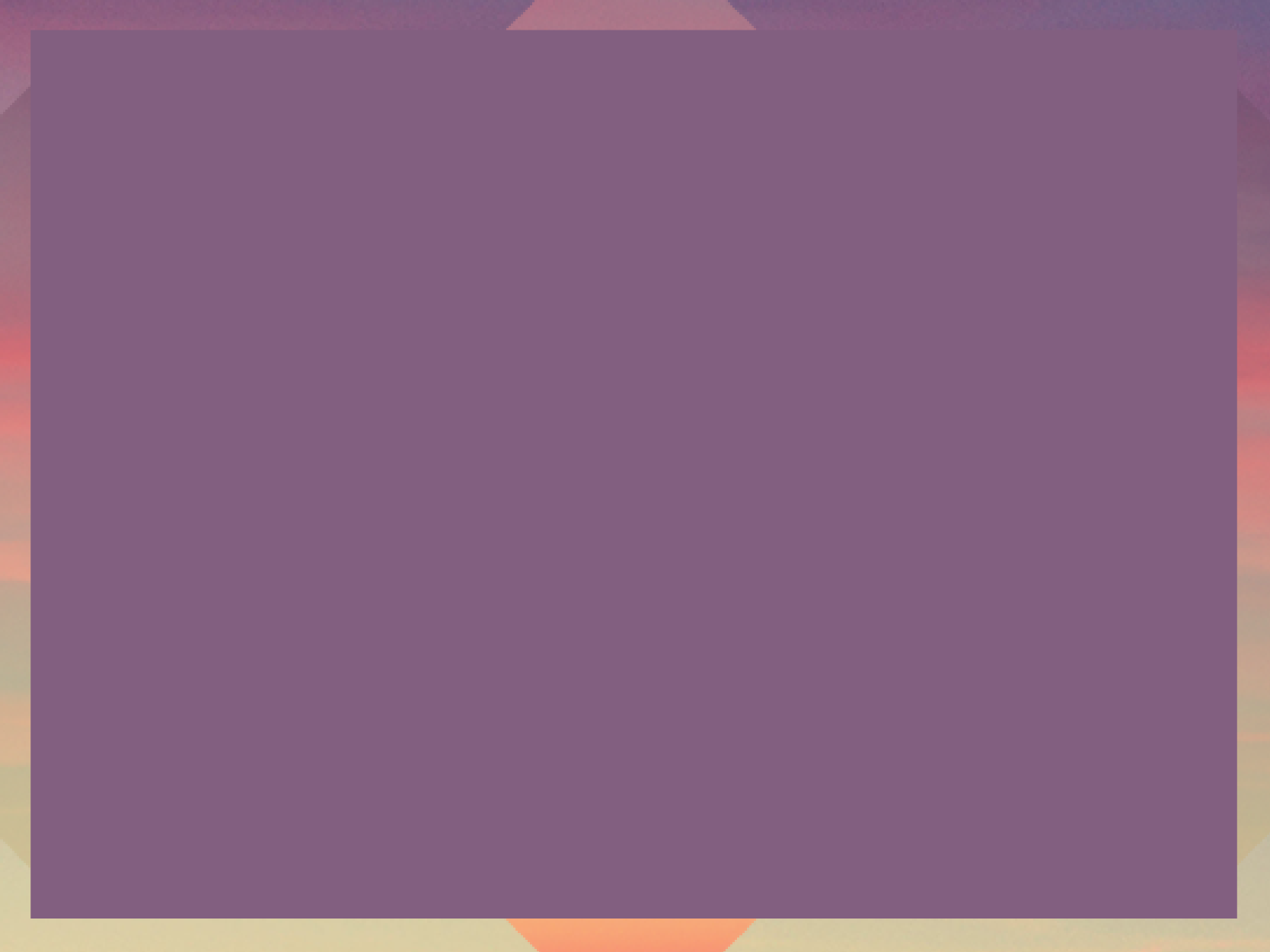 Psalm 77:6 (NASB)
I will remember my song in the night;  I will meditate with my heart,  And my spirit ponders:
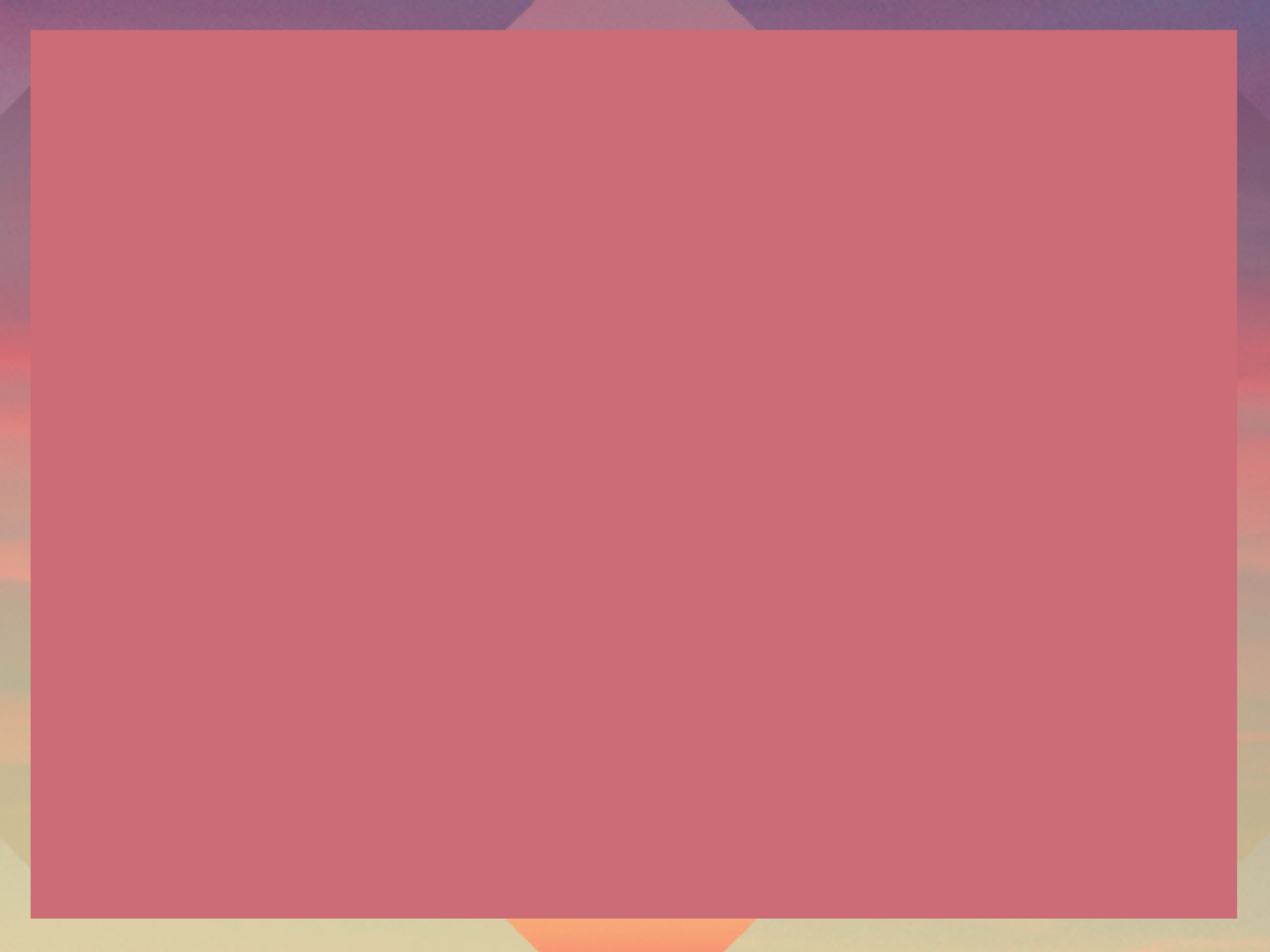 Psalm 145:8-13 (NASB)
8 The LORD is gracious and merciful; Slow to anger and great in lovingkindness. 9 The LORD is good to all, And His mercies are over all His works. 10 All Your works shall give thanks to You, O LORD, And Your godly ones shall bless You. 11 They shall speak of the glory of Your kingdom And talk of Your power; 12 To make known to the sons of men Your mighty acts And the glory of the majesty of Your kingdom. 13 Your kingdom is an everlasting kingdom, And Your dominion endures throughout all generations.
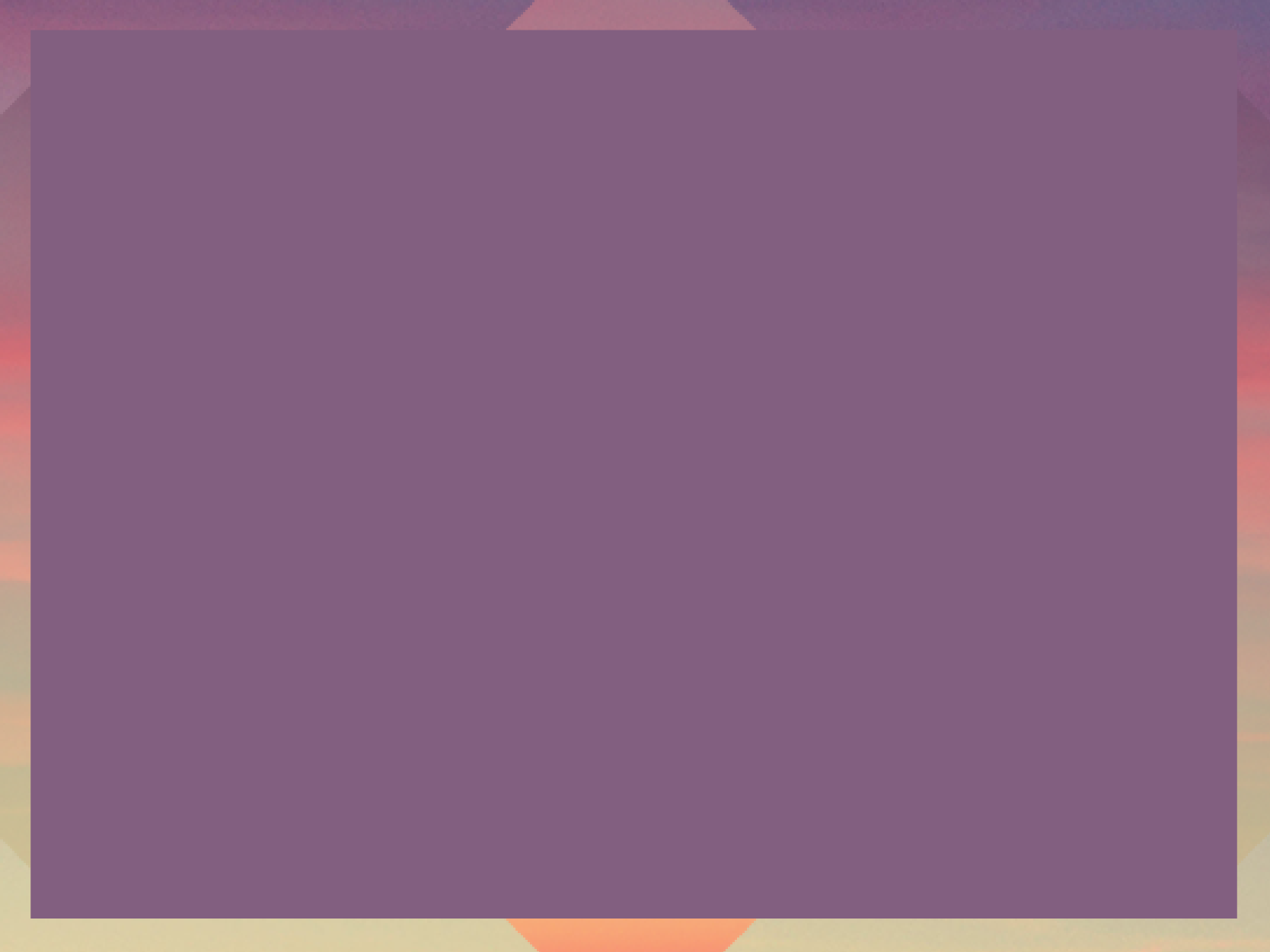 Matthew 5:45 (NASB)
45 so that you may be sons of your Father who is in heaven; for He causes His sun to rise on the evil and the good, and sends rain on the righteous and the unrighteous.
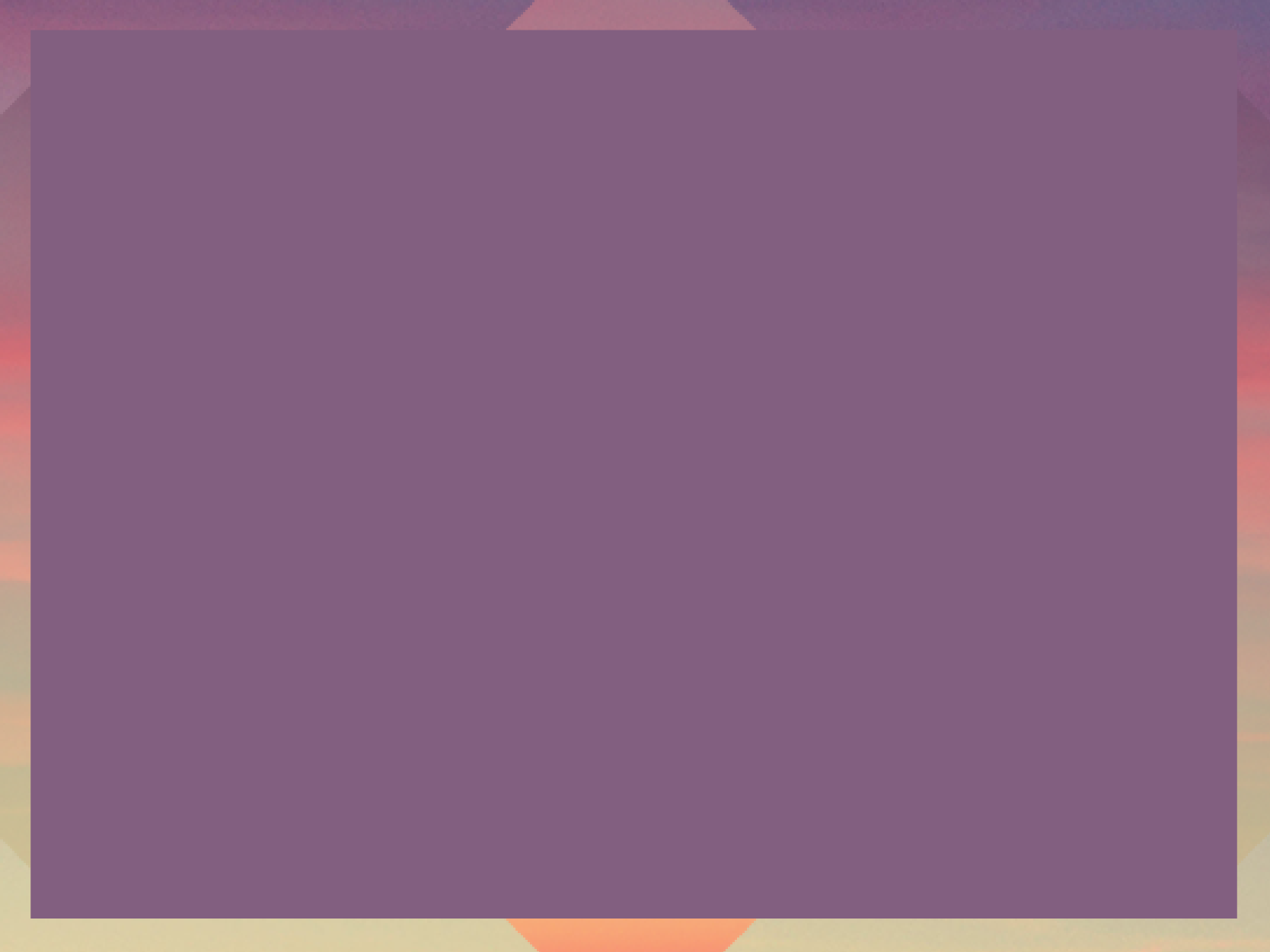 Revelation 11:15 (NASB)
15Then the seventh angel sounded; and there were loud voices in heaven, saying,
“The kingdom of the world has become the kingdom of our Lord and of His Christ; and He will reign forever and ever.”
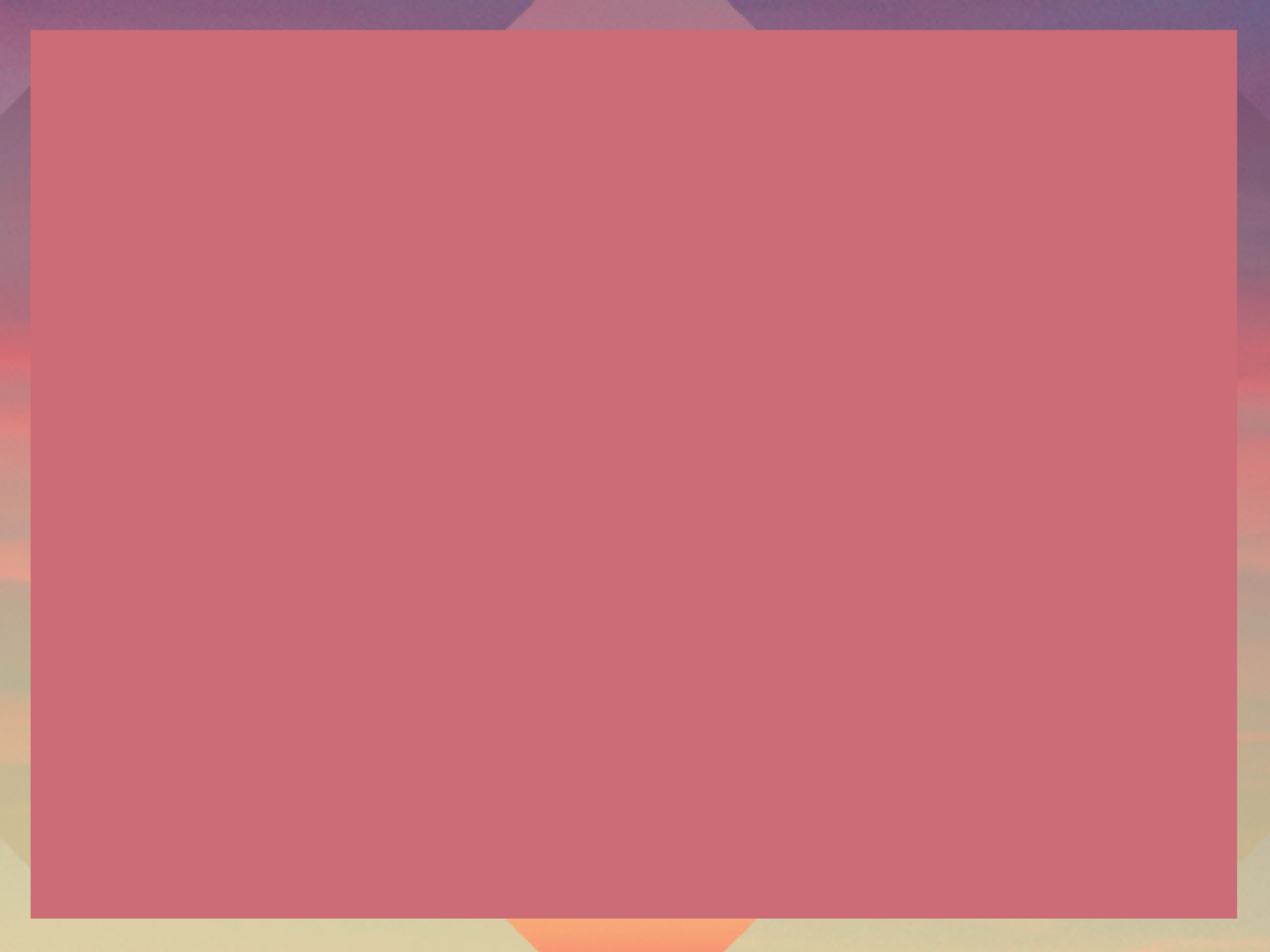 Psalm 145:14-16  (NASB)
14 The LORD sustains all who fall And raises up all who are bowed down. 15 The eyes of all look to You, And You give them their food in due time. 16 You open Your hand And satisfy the desire of every living thing.
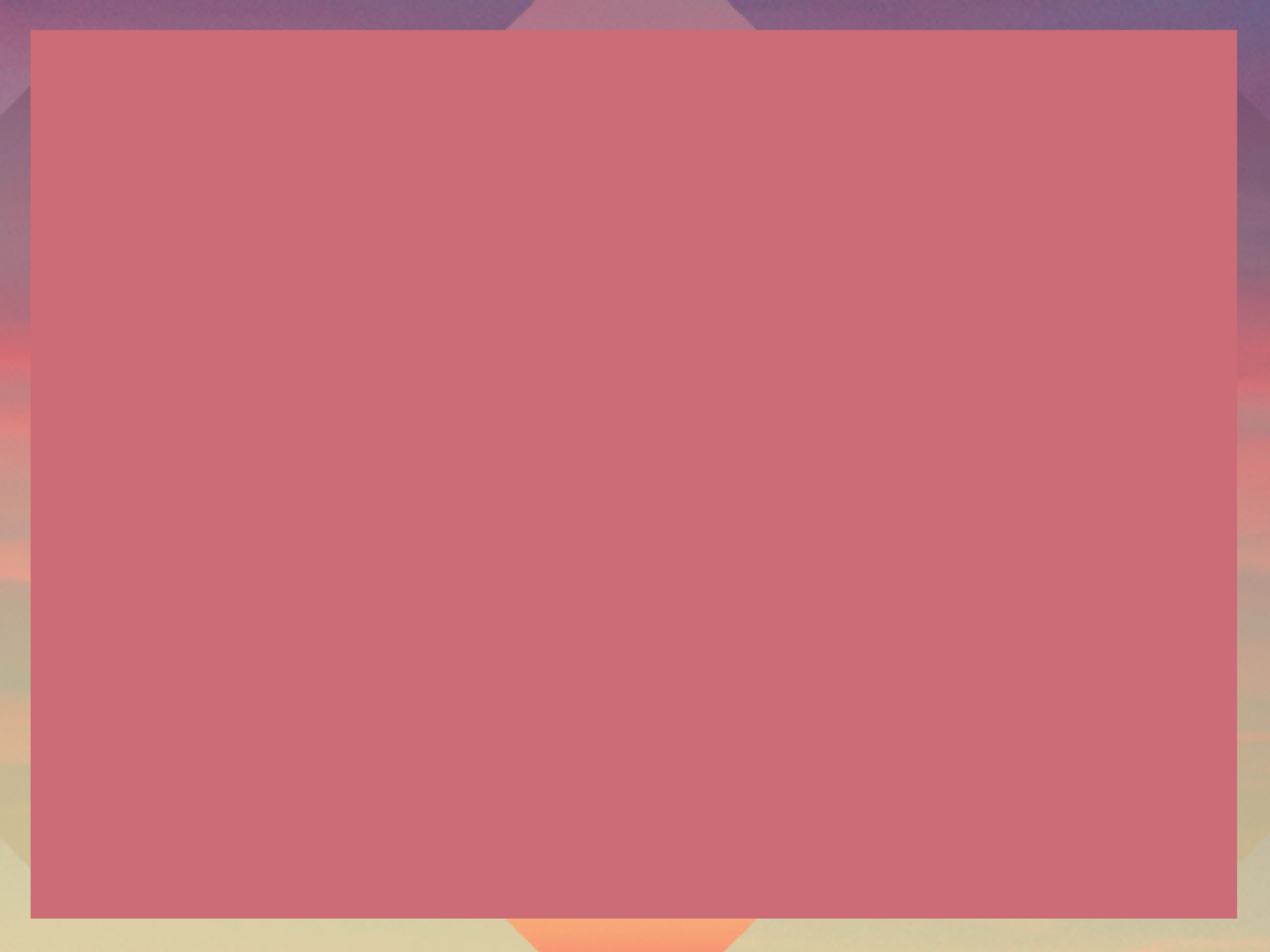 Psalm 145:17-21
17 The LORD is righteous in all His ways And kind in all His deeds. 18 The LORD is near to all who call upon Him, To all who call upon Him in truth. 19 He will fulfill the desire of those who fear Him; He will also hear their cry and will save them. 20 The LORD keeps all who love Him, But all the wicked He will destroy. 21 My mouth will speak the praise of the LORD, And all flesh will bless His holy name forever and ever.
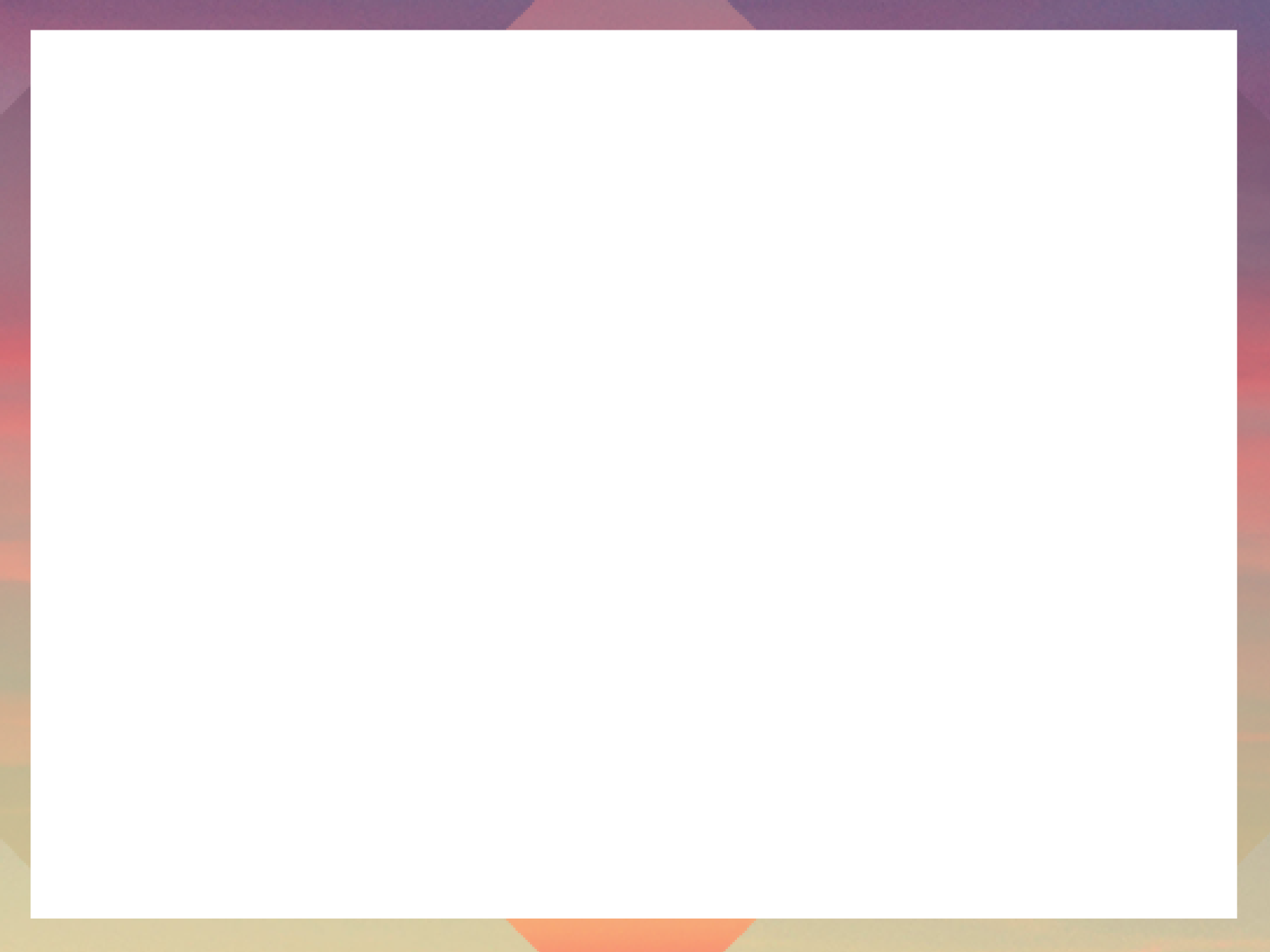 What is your outlook on life? 

Do you focus on God, His Word, and His mighty works on our behalf, or are you distracted by the cares of the world?
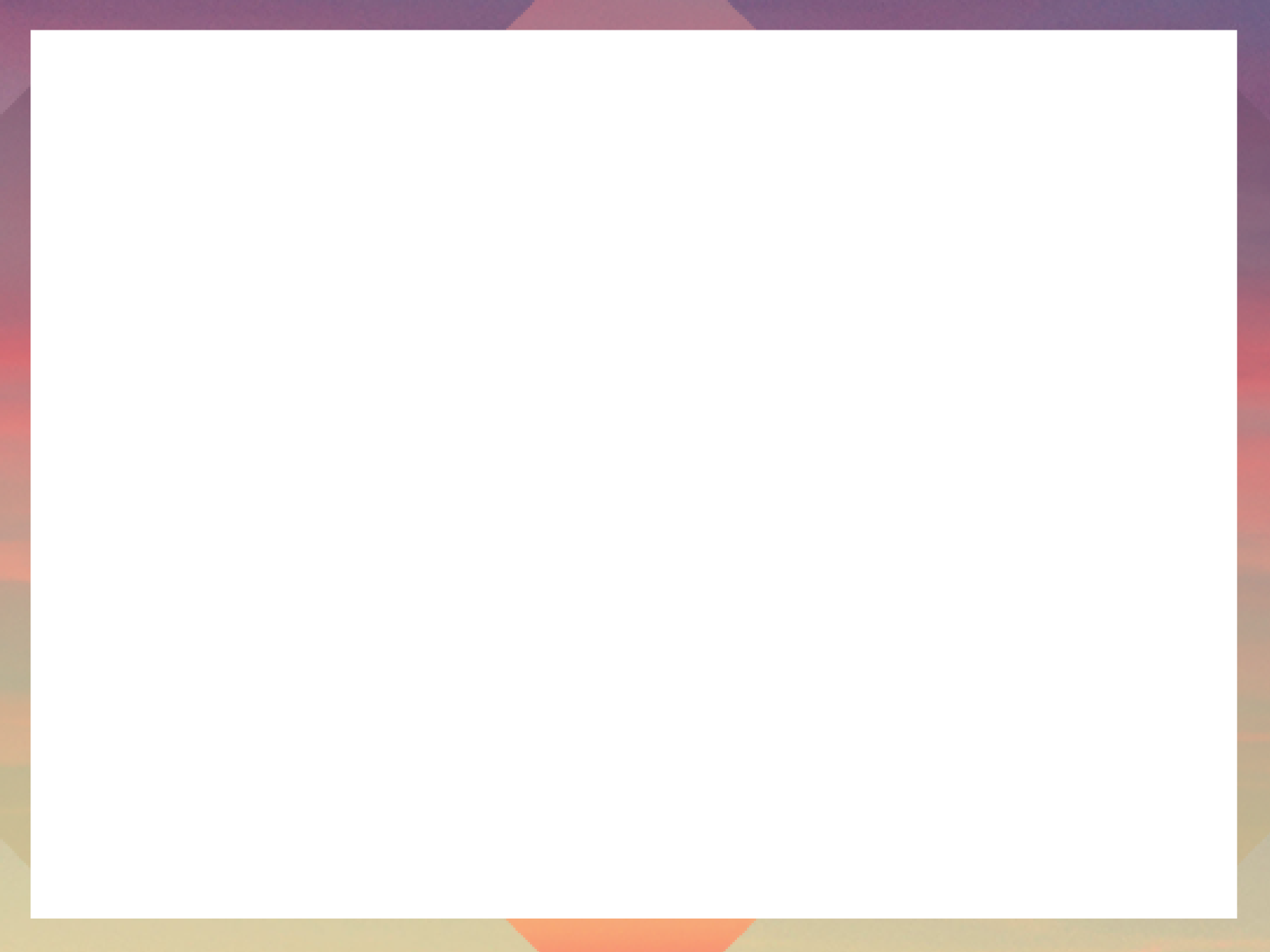 What is your outlook on life? 

Do you focus on God, His Word, and His mighty works on our behalf, or are you distracted by the cares of the world?  

The cares of the world will lose their appeal when compared to the unsearchable greatness of God.